ANTICOAGULANTS
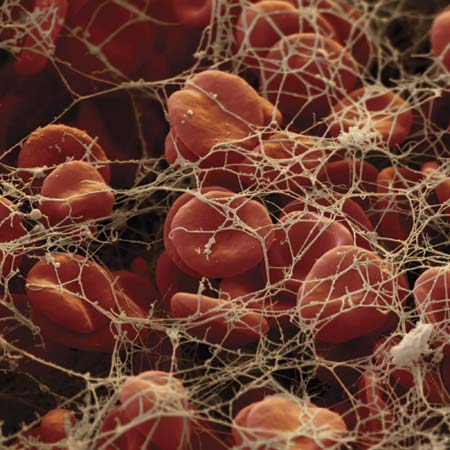 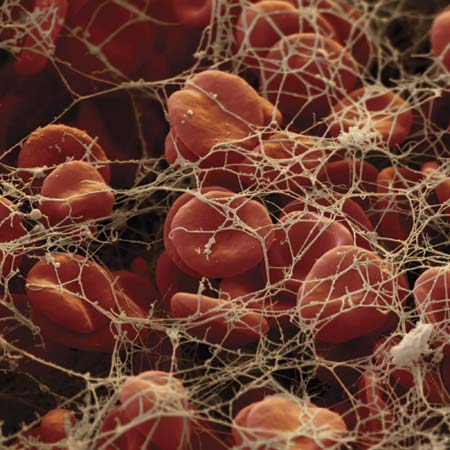 ANTICOAGULANTS
ILOs
Re-visit the coagulation cascade
 Classify drugs acting as anticoagulants
 Elaborate on their mechanism of action, correlating that with methods     of monitoring
 Contrast the limitations & benefits of injectable  anticoagulants in     clinical settings
 Emphasis on the limitations of VKAs & on variables altering     or modifying their response.
 Apply such variability in a clinical scenario.
Drugs and coagulation
Anti-coagulants are molecules that prevent blood from clotting. They inhibit the chemical process of formation of the fibrin polymer. 
These include heparin, low molecular weight heparin, coumarins/ warfarin.
Molecules that do not allow platelets to aggregrate and thus prevent clotting, especially in the arteries, are called anti-platelet agents e.g aspirin and ticlopidine. 
Molecules that disintegrate a pre-formed clot are called fibrinolytic agents. A typical example in this category is the enzyme, streptokinase.
Indication of anti-coagulant
Anticoagulants are indicated
 In myocardial infarction, 
Deep venous thrombosis, 
peripheral arterial emboli, pulmonary embolism and many other conditions. 
Anticoagulants are also used in blood transfusions, and dialysis procedures.
Coagulation pathways and anticoagulants
Intrinsic Pathway
Extrinsic Pathway
Clotting: is rapid in sec. / assessed by PT
Clotting: slower / assessed by aPTT
Tissue Injury
BV  Injury
Tissue Factor
XII
XIIa
XIa
XI
VIIIa
IX
VIIa
IXa
VII
Ca++
Va
AT III
X
Xa
X
> 1000 times
XIII
Heparin
Prothrombin II
Thrombin IIa
LMWH
Fibrinogen
XIIIa
Fibrin  monomer
Vitamin K Antagonists
Direct Thrombin Is
Fibrin polymer
Factor Xa Is
Chemical Process of Clotting
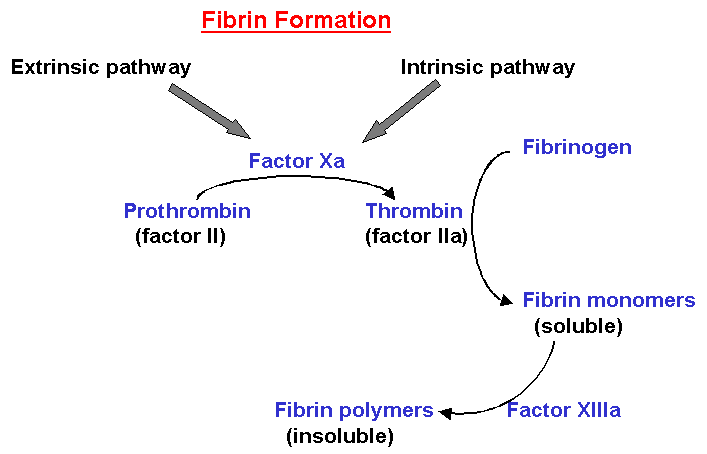 ANTICOAGULANTS
VENOUS THROMBOSIS
Parenteral Anticoagulants
Oral Anticoagulants
UFH
LMWH
Vitamin K Antagonists
Factor Xa Is
Direct Thrombin Is
3000-30000
< 8000
Pentasaccharide
Coumarins; 
    Warfarin
> Xa
II a
X a
Indirect  Is
R Is
IR Is
Enoxaparin
Dalteparin
Bivaluridin 
Lepirudin
Argatroban
Fondaparinux
Rivaroxaban
R Is
Direct Is
R Is
Dabigatran
II, VII, IX & X
XIIa, XIa, IXa, Xa, IIa
Inactivation Of Coagulation Factors
Decrease Synthesis
Rapid / Variable
Slow / Latency  / Variable
Monitor by aPTT [30sec])
Or  CT (2-3 times normal [5-7 min)
Monitor by  PT ( 15 sec)
                    INR (2.5)
Antidote; Vit. K1 infusion +/  Fresh blood
Antidote; Protamine Sulphate IV 1mg / 100 units UFH
                +/ Fresh blood
+ Needs  de novo synthesis
Anti-thrombin III
Anti-thrombin III: It inactivates thrombin and other coagulation factors (IXa, Xa, XIa and XIIa) by forming complex with these factors. Heparin like molecules enhances these interactions.
Protein C and S: these are vitamin K dependent proteins that slow the coagulation cascade by inactivating factor Va and VIIIa.
Heparin mechanism of action
The anti-coagulant effect of heparin is mediated via anti-thrombin III.
Anti-thrombin III inactivate thrombin (essential for clot formation) and other serine proteases (clotting factors) e.g VIIa, IXa and particularly Xa.
In the absence of heparin this incativation is slow, heparin acting is a co-factor accelerate the reaction by 1000-fold.
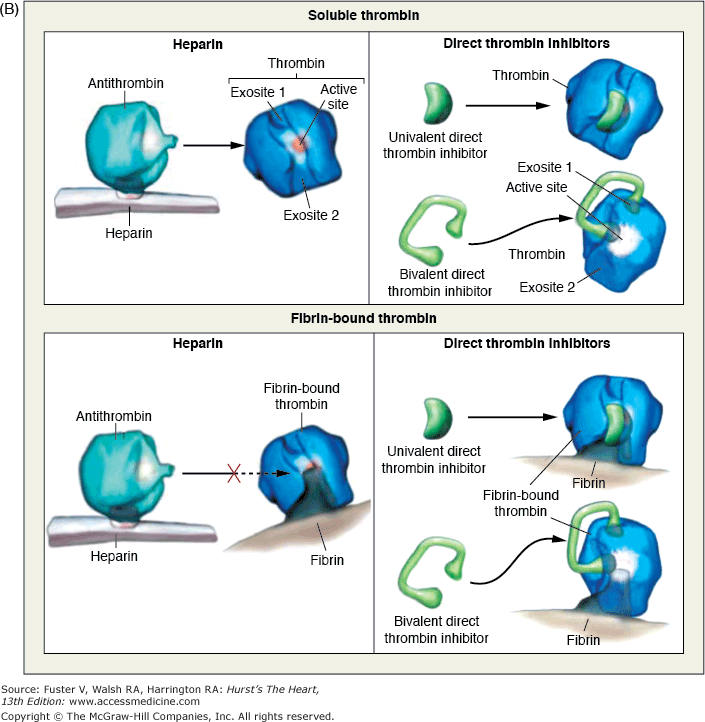 ANTICOAGULANTS
unfractionated heparin (UFH LIMITATIONS
No predictable anticoagulant effects; inter-patient & intra-patient variability in response to a given dosage  in hospital setting, repeated monitoring
Low bioavailability   binds to plasma proteins, endothelium & macrophages
Re-thrombosis   activates platelets  as it does not neutralize  fibrin-bound  II a
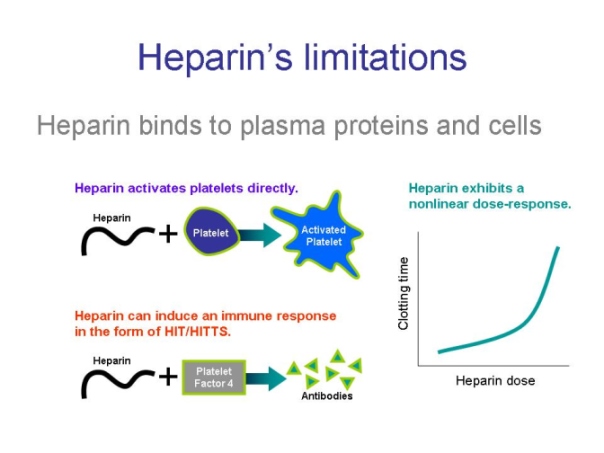 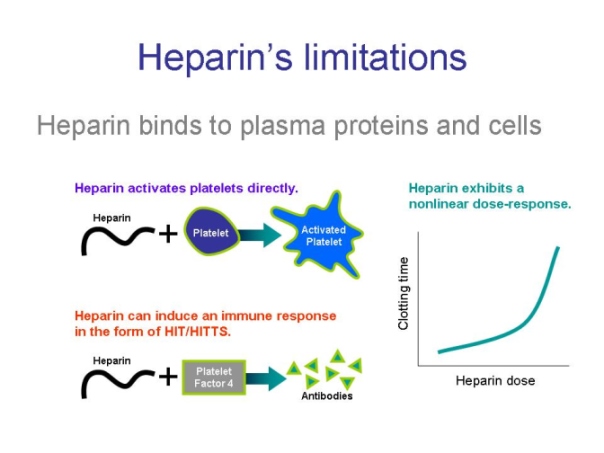 No effect on Fibrin-bound  IIa
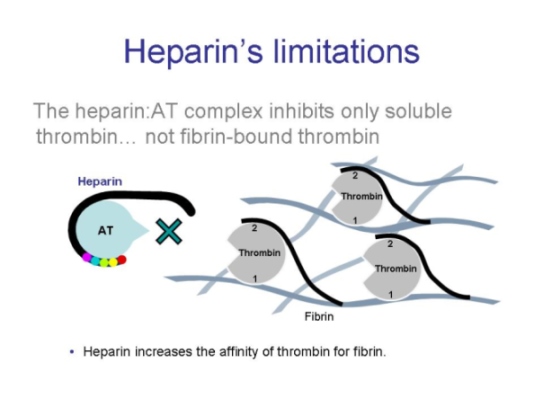 ANTICOAGULANTS
UFH LIMITATIONS
Heparin Induced Thrombocytopenia (HIT);  in 4% pts. on heparin, latency 5-10     dys. after 1st exposure or 2-3 dys. after re-exposures V enous > Arterial thombosis
?
Heparin discontinuation
No packed platelets  More thrombosis 
     No warfarin  
            Give  DTIs
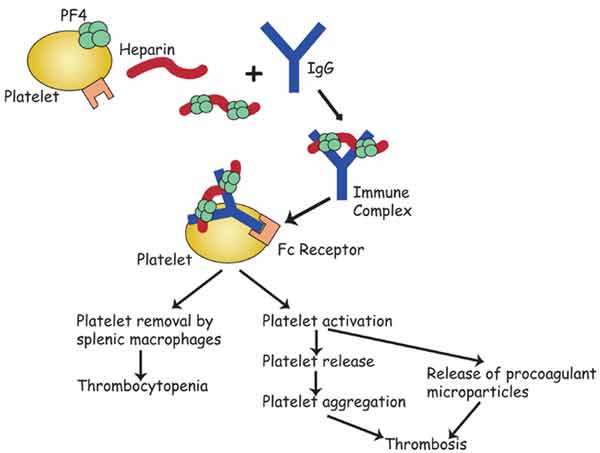 PF4= platelet factor 4
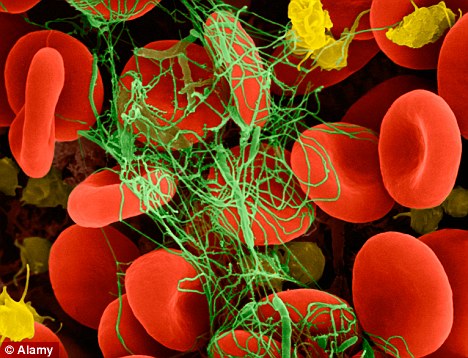 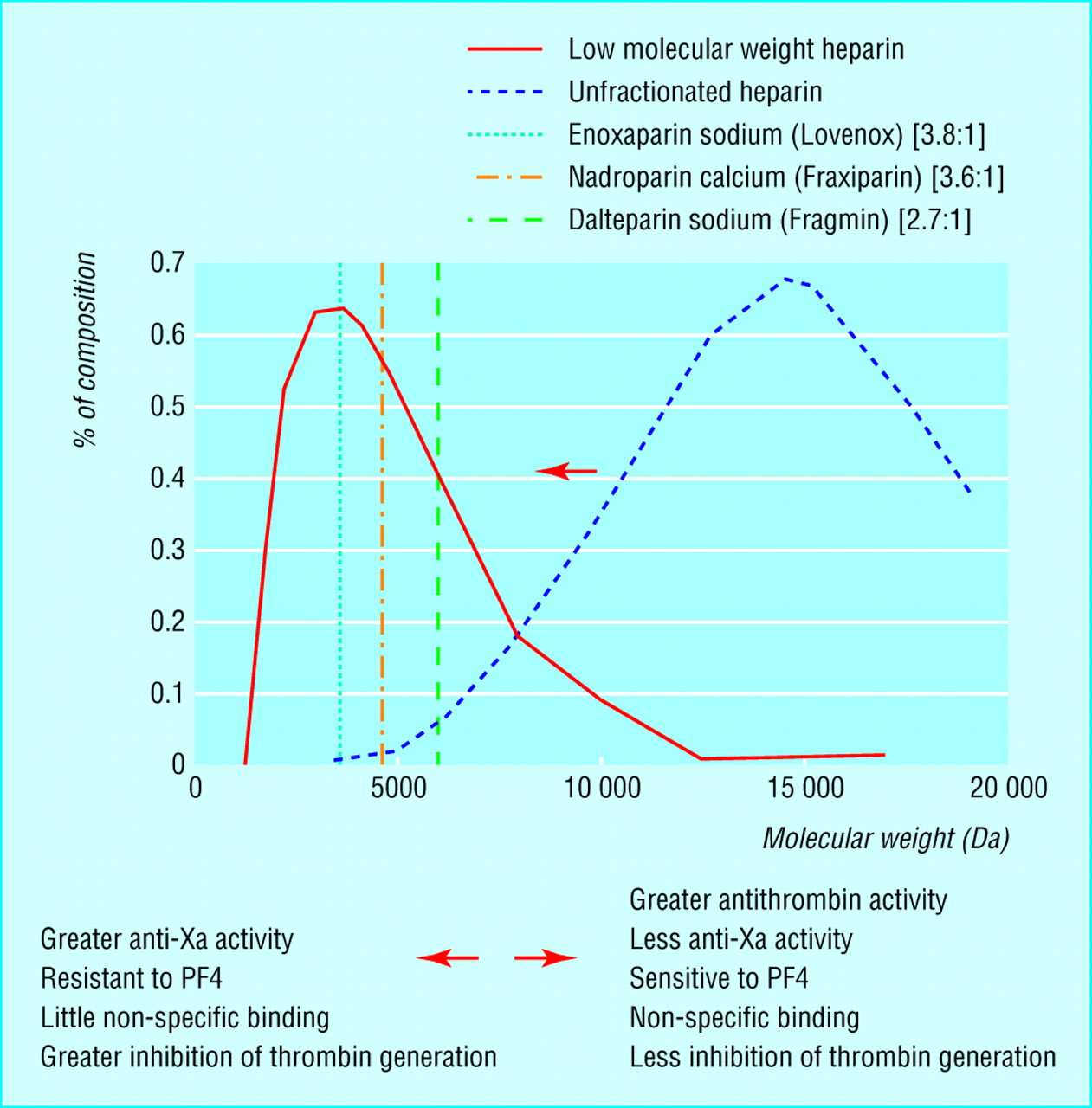 LMWH versus UFH
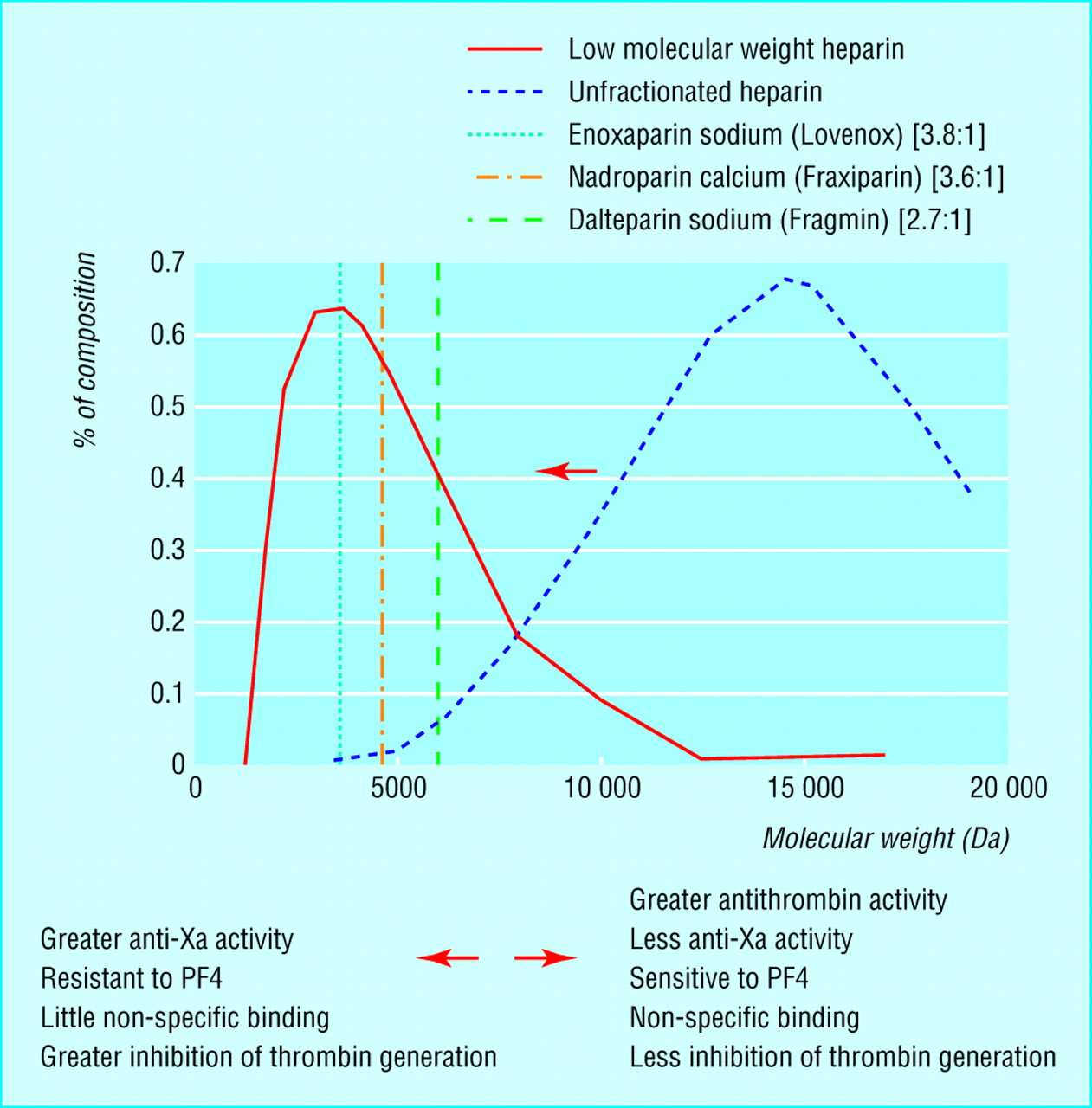 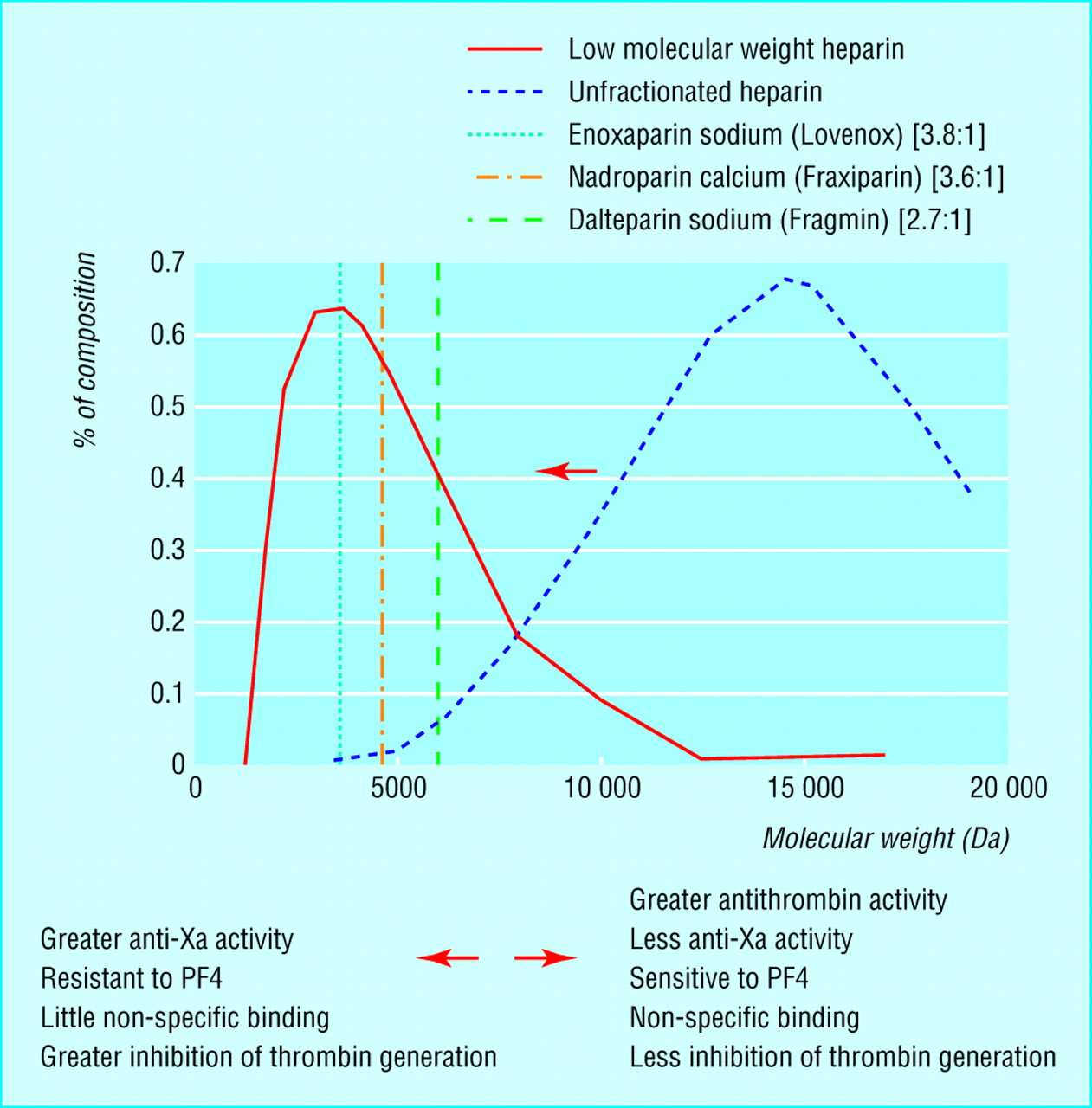 LMWH
UFH
UF heparin and LMW Heparin
The theoretical pharmacologic advantages of LMWH over UFH arise from the preferential binding ratio to factor Xa over thrombin.

LMWH (Enoxaparin , Dalteparin) have:

 less plasma protein binding, 
less platelet activation and lower risk of re-thrombosis and thrombocytopenia.,
Good bioavaialibility
More predictable response
ANTICOAGULANTS
LMWH BENIFITS
 Predictability of anticoagulant response i.e. little inter-patient and intra-patient variability in response to a given dosage. without the need for laboratory monitoring
 Bioavailability; as it hardly binds to plasma proteins, endothelium & macrophages                                                         
Incidence of thrombocytopenia; as it seldom sensitive to PF4  
Incidence of bleeding tendency;  effect AT III &  platelet interactions 
 Much better tolerability; 
                    given sub. cut.
                    frequency of administration  due to  longer  duration of action
                    need for regular monitoring
                    Outside hospital settings
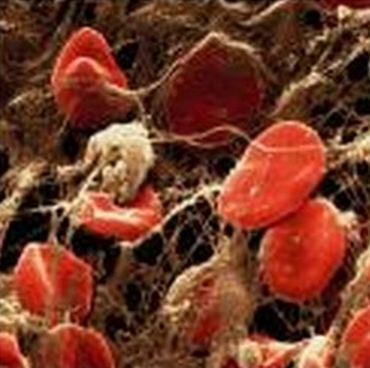 ANTICOAGULANTS
VKAs
Biologically Functioning Coagulation Factors
Non-Functioning Coagulation Factors
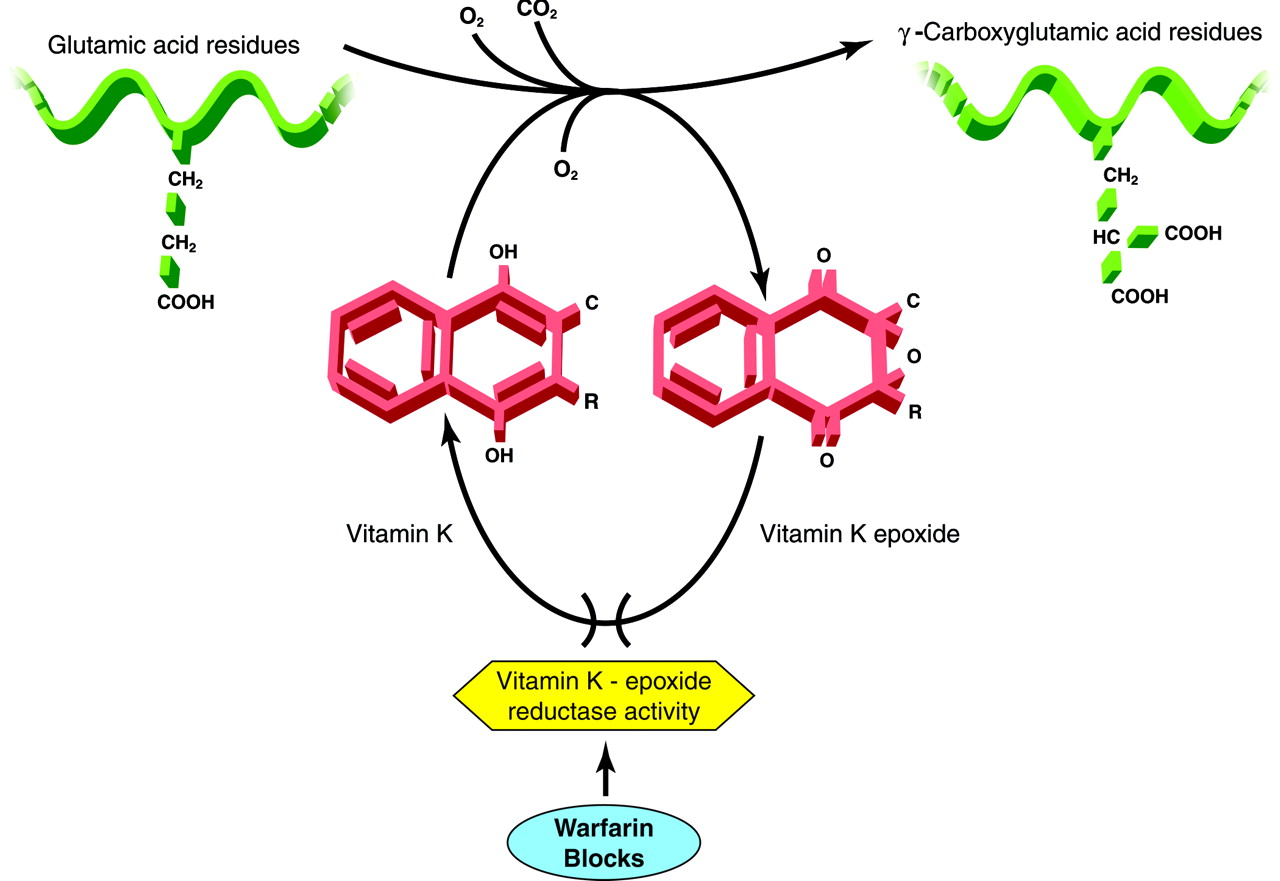 Carboxylase
Warfarin
Precursors of factors II, VII, IX & X require carboxylation of their glutamic a. residues to allow them to bind to phospholipid surfaces. This is provided by Vit. K as it changes from its oxidized to its reduced form. Instantaneously , the reduced Vit K has to recycle back to oxidized form by Vit K epoxide reductase. This enzyme is blocked by VKAs  losing the coagulation factors the ability to  function.
Mechanism of Action of Warfarin
Inhibits synthesis of Vitamin K-dependent coagulation factors II, VII, IX, & X as well as anticoagulant proteins C & S
Does not have an effect on already-synthesized coagulation factors; therefore, the therapeutic effects are not seen until these factors are depleted
3-4 days until effect is seen
Heparin and warfarin actions
ANTICOAGULANTS
VKAs LIMITATIONS
Wide variation in drug response

 Has narrow therapeutic window, So any change in that level can be hazardous. 

 Slow onset of action, so not in given in emergency conditions

Polymorphisms in CYT P450 isoforms  that metabolizes  warfarin  adds to its non predictable response   liability to  toxicities or  under use.

 Numerous  food- & drug-drug interactions  liability to  toxicities or under use.


 Contraindicated in   pregnancy  give heparin or LMWH instead
.
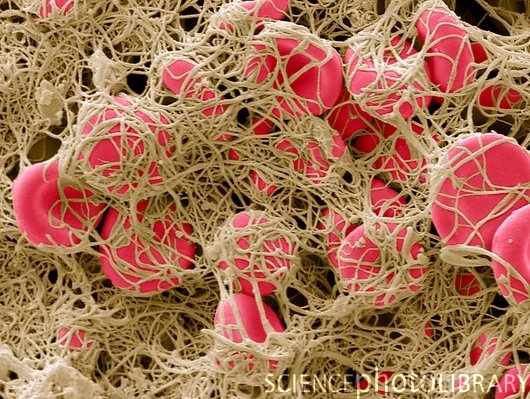 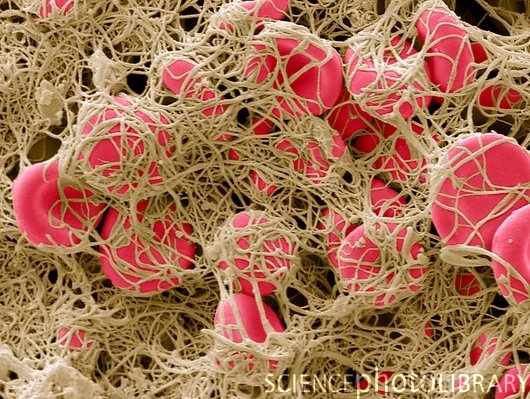 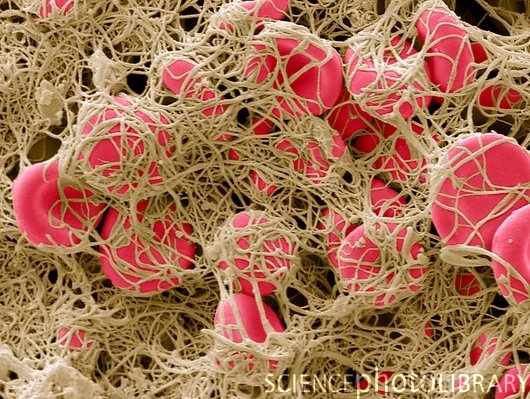 FACTORS ALTERING RESPONSE TO VKAs
1. Vitamin K deficiency;
a- Inadequate diet; malnutrition, dieting, decreased GI absorption….
2. Impaired synthesis of clotting factors; 
     a. In hepatocellular disorders; ( hepatitis;infective or  chronic alcoholism ... etc.)
3. Increased catabolism of clotting factors; 
      In hypermetabolic states;  as in fever, thyrotoxicosis
1. Decreased plasma protein binding; 
       elimination of free drug & shortening of its t1/2. as pts with nephrotic syndrome (proteinuria)
2. Decreased catabolism of clotting factors; Hypothyroidism
3. Hereditary resistance to oral anticoagulants
DRUGS MODULATING RESPONSE TO VKAs
1. Inhibition of Vit. K synthesis by intestinal flora; oral antibiotics 
2. Inhibition of Vit K absorption; liquid paraffin
3. Decrease in drug metabolism by microsomal enzyme inhibitors;
    chloramphenicol, & cimetidine
4. Displacment of the drug from protein binding sites;    phenylbutazone & salicylates
5. Co-administration of drugs that increase bleeding tendency by;
    inhibiting platelet function; NSAIDs
    inhibiting coagulation factors;  heparin
1. Inhibition of drug absorption from GIT;  cholystyramine, colestipol
2. Increase in synthesis of clotting factors; Vit K, oral contraceptives   
3. Increase in drug metabolism by microsomal enzyme inducers; Carbamazepine; barbiturates, rifampicin
An old, peptic ulcer patient, sustained on cimetidine, has been bed ridden  since a month following a major orthopedic surgery for pelvic fracture. The last week he began to complain of pain,  tenderness, warmth & swelling of his left leg. He was diagnosed as deep vein thrombosis. His treating physician put him first on heparin that was replaced after three days by VKAs.  Today he began to show bleeding of gums.
What is the expected explanation of his finding?
Will the treating physician 1st of all, consider giving an antidote to stop bleeding ( if so then state) or will he probably ask for lab investigation ( if so then state)?
Once lab findings are there, is the physician expected  first to withdraw or to adjust the existing therapy?
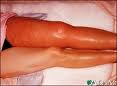 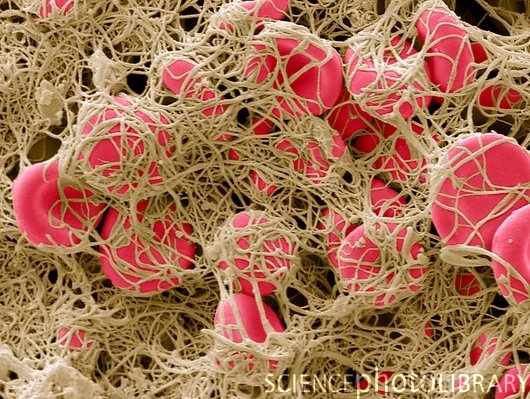 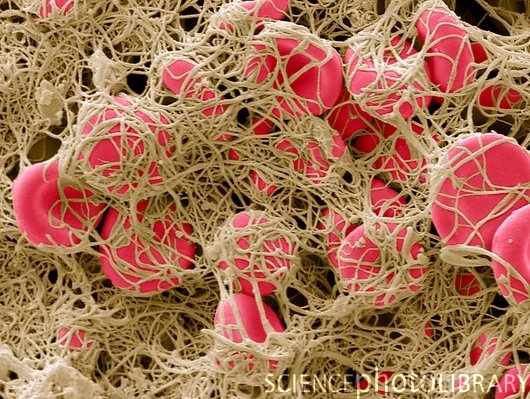 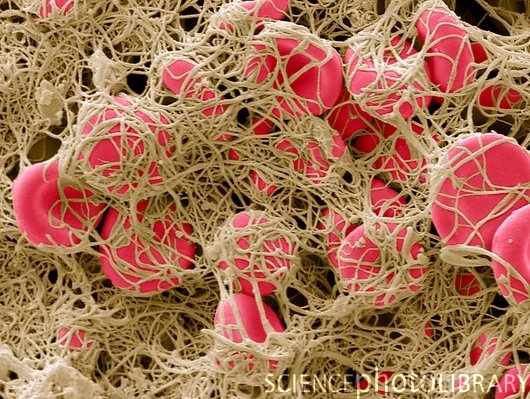 A young rheumatic artheritic patient has underwent valve replacement and is sustained on warfarin therapy for the last three years. When she married, last summer, she did not want to get pregnant, so she has taken since then, oral contraceptive pills.
Her regular lab monitoring today showed a decrease in INR this time.
What is the expected explanation of her lab result?
What will the treating physician consider doing?
Giving heparin on top
Adjusting warfarin dose 
 Stopping the OC
 Stopping warfarin
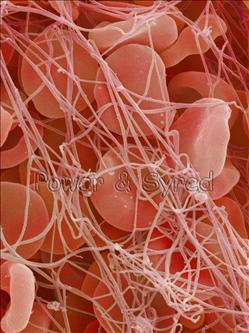 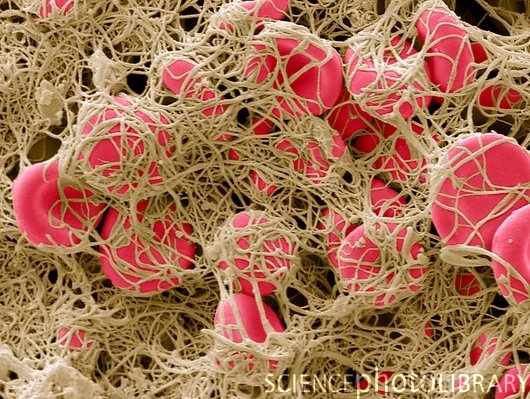 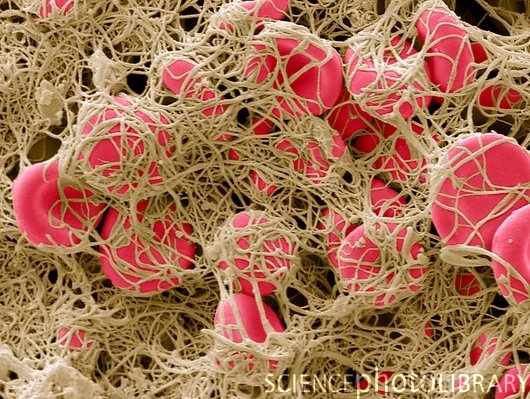 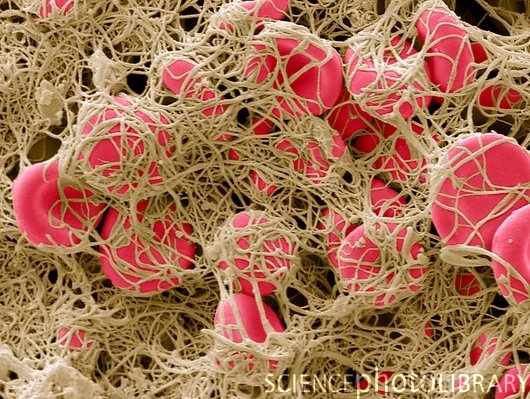 A 53 years old patient had an aortic valve replacement since 5 years and he  is sustained on warfarin. A week ago, he developed low grade fever, diarrhea and was diagnosed as having typhoid. He was given rehydration fluid and a course of chloramphenicol. 
Today he is complaining from haematuria.
Which one of the following best explains the haematuria?
 Inhibition of Vit K synthesis by chloramphenicol
 Displacement of warfarin from protein binding site by rehydration
 Decrease in warfarin metabolism induced by chloramphenicol
 Inhibition of Vit K absorption caused by the diarrhea
Which is the right decision to do in such a case?
- Give a urinary antiseptic for fear of infection 
- Stop administering the regular intake of warfarin 
- Adjust the dose of warfarin after monitoring the situation.
- Stop the course of chloramphenicol intended for typhoid therapy
Summary of Heparin and wrafarin
G
  O
    O
      D

        L
          U
            C
              K
ANTICOAGULANTS
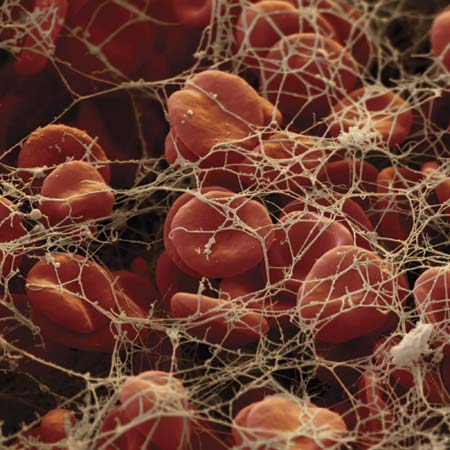